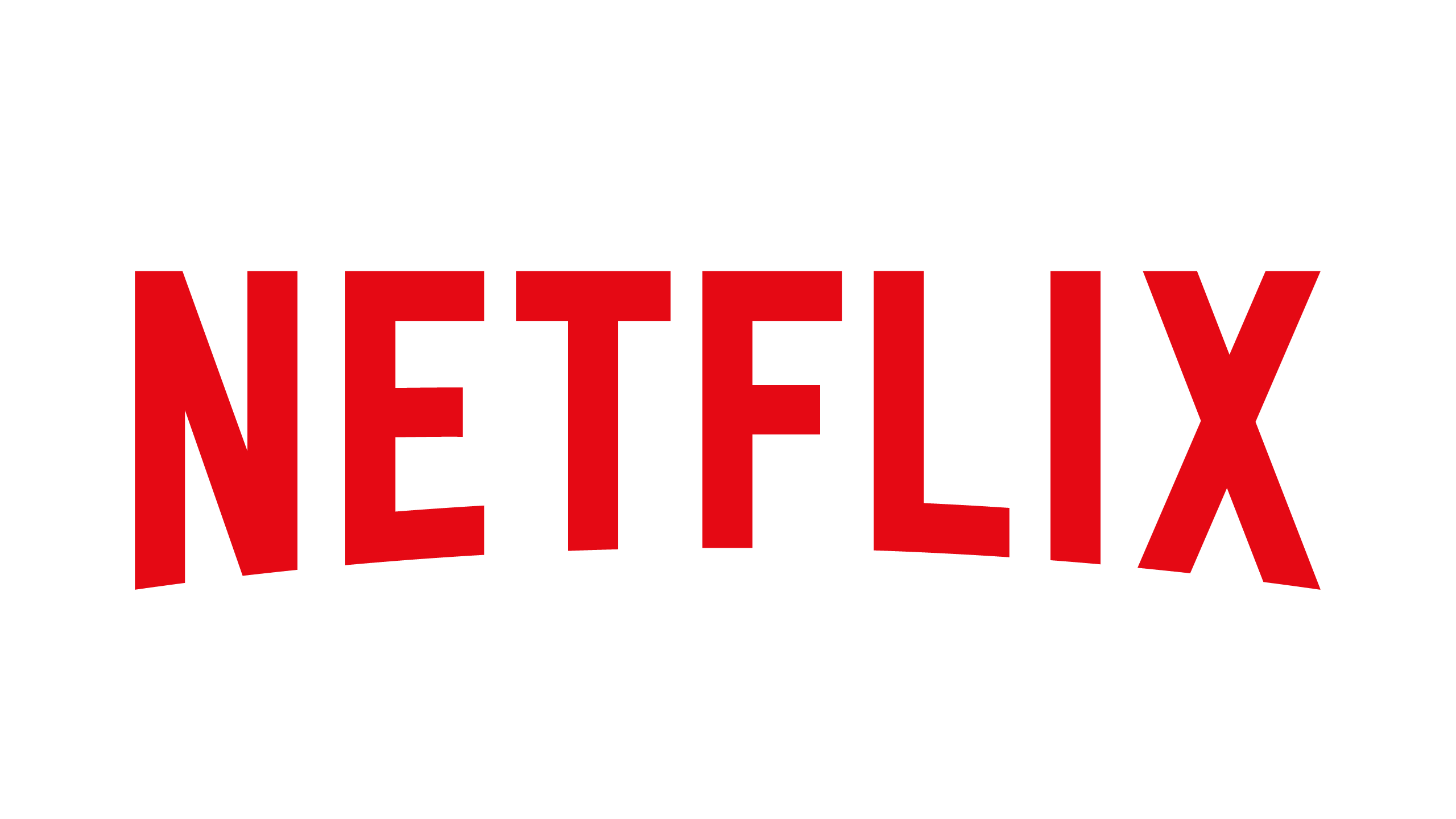 Top French films + TV series to watch
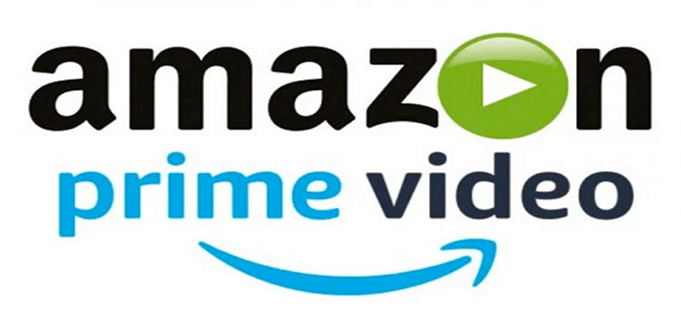 The African Doctor 
(Comedy, rated ALL)


10 Jours En Or
(Comedy, rated ALL)



* Make sure you put audio in original 
French with English subtitles
STREAM FOR FREE

Ernest and Celestine
(Animated film, rated U)
Netflix Ratings
ALL: equivalent to U – universal, suitable for all
GUIDANCE: equivalent to PG – parental guidance
TEEN: equivalent to 12 – over 12 years old
MATURE: equivalent to 15 – over 15 years old
The African Doctor
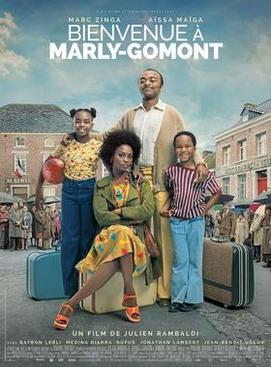 Year released:		2016
Rating:			ALL (U)
Duration:		1h33m
Genre:			Comedy

Synopsis:
Happily escaping a dictatorship, a Congolese doctor transplants his family to a small French village, where culture shock sets in for everyone.


You can watch this film on
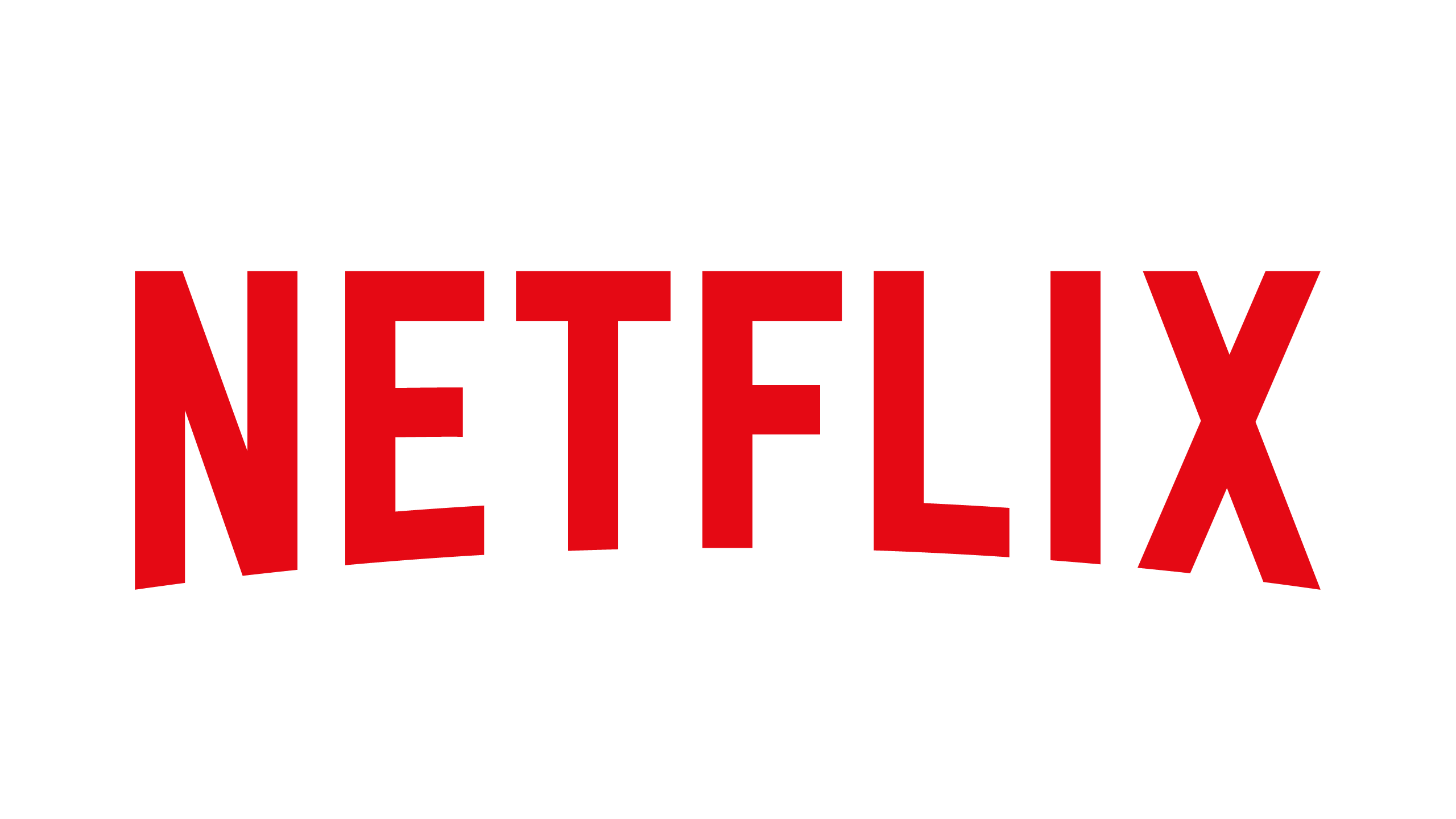 10 Jours En Or
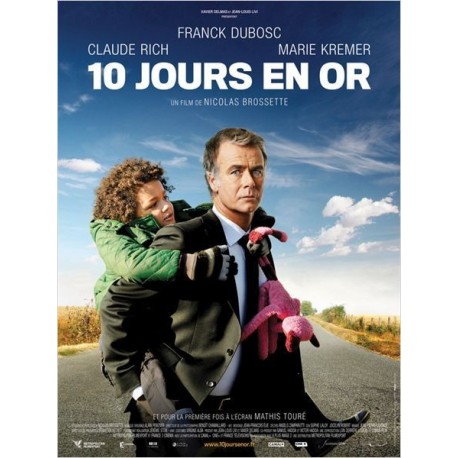 Year released:		2012
Rating:			ALL  (U)
Duration:		1h36m
Genre:			Comedy

Synopsis:
When a carefree bachelor is unexpectedly left in charge of a young boy, the two embark on a road trip that will change both of their lives.


You can watch this film on
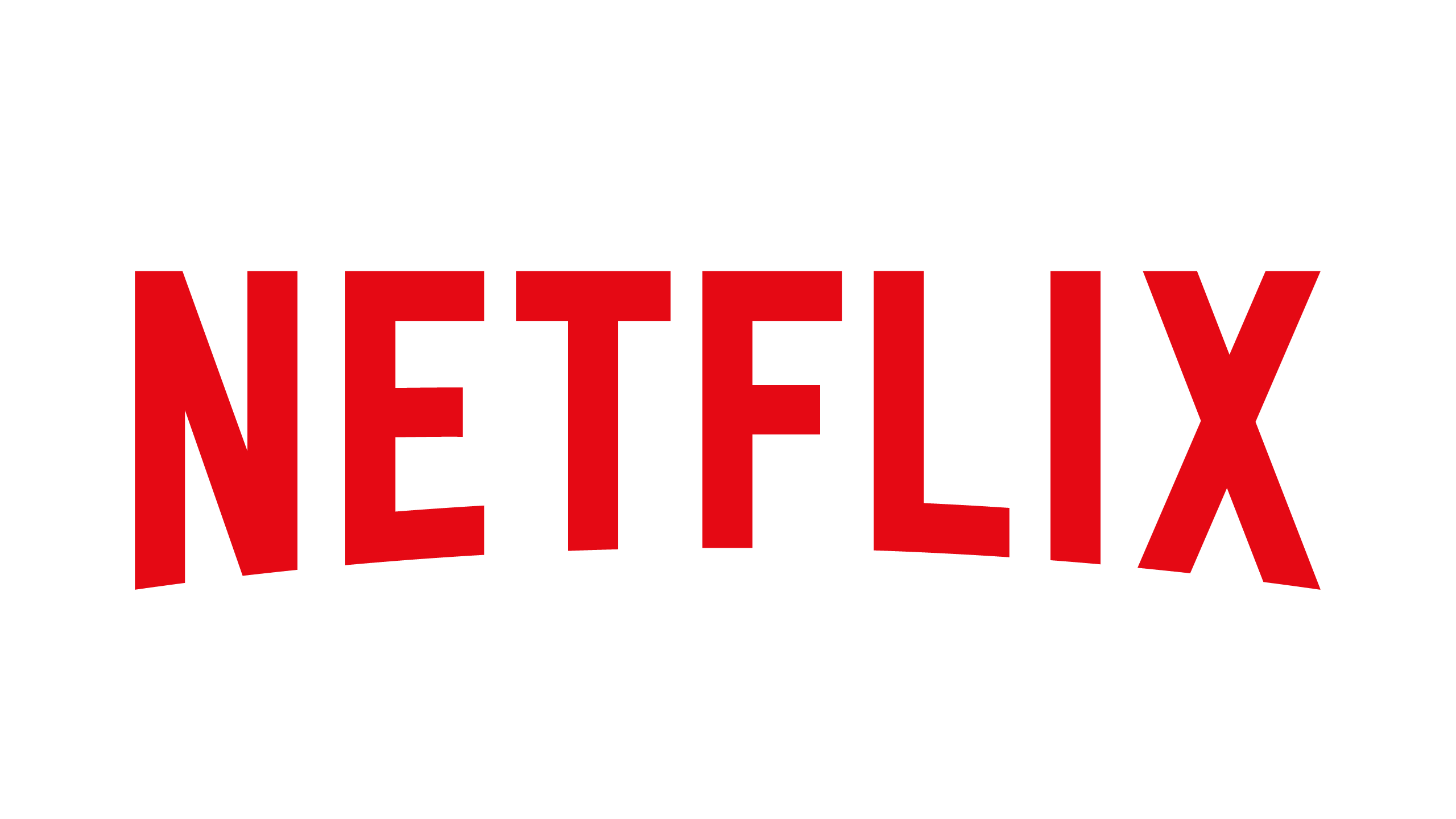 Ernest & Celestine
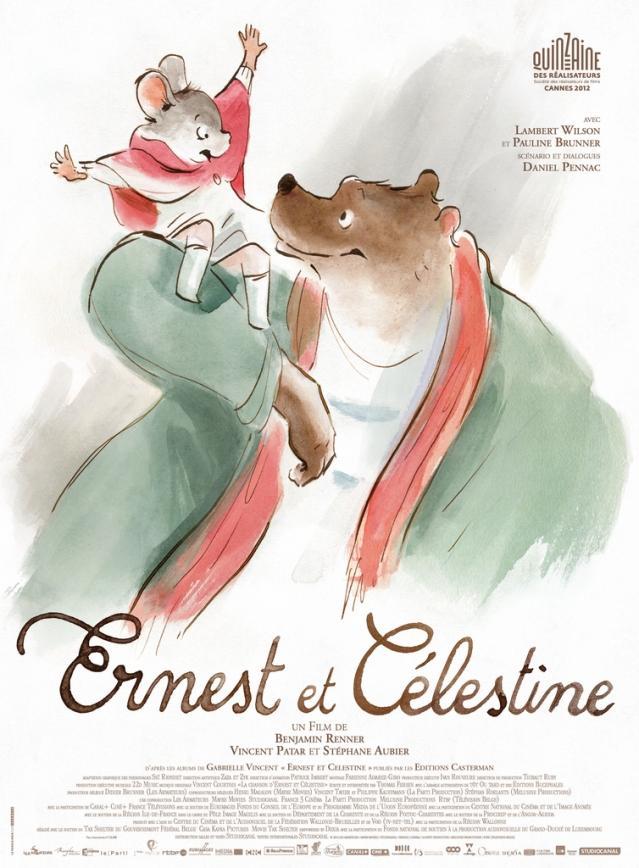 Year released:		2012
Rating:			U
Duration:		1h16m
Genre:			Animation

Synopsis:
Celestine is a little mouse trying to avoid a dental career; Ernest is a big bear craving an artistic outlet. When Celestine meets Ernest, they overcome their natural enmity by forging a life of crime together.

You can stream this film for free on
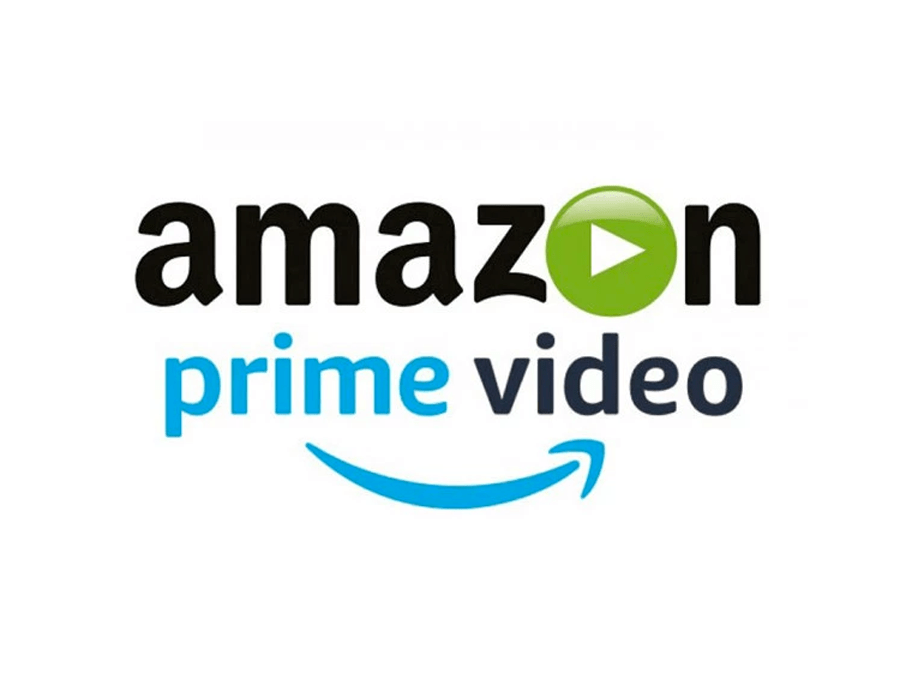 TV5 Monde is a French tv channel offering loads of cartoons and animated series https://www.tivi5mondeplus.com/
French Tv channel for children          https://fr.teletoon.com/
Another French children’s TV channelhttps://www.gulli.fr/